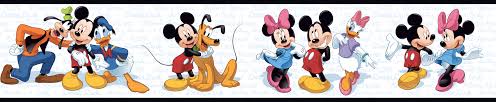 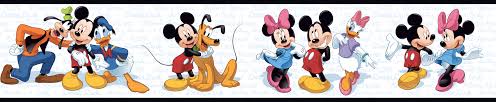 Tedder Elementary School“We are all ears for learning”
SAF Dates 
for 2018-2019

11/27/18
01/15/19
02/12/19
03/19/19
04/23/19
05/21/19

SAF From 4:40 to 5:00 p.m.

***You will be notified of any changes to this schedule.
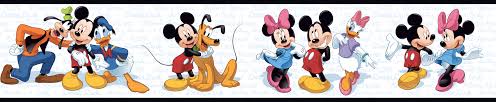 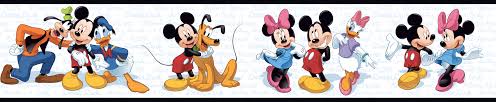 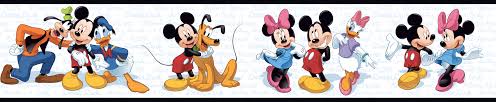 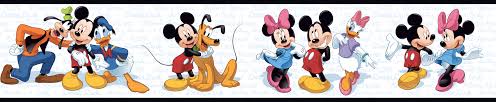 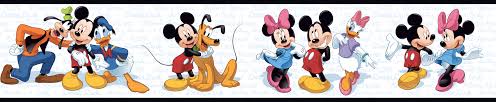 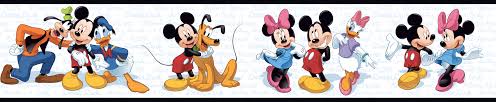 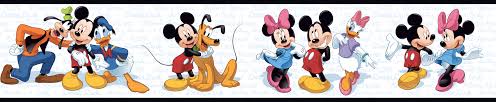 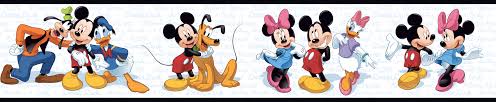